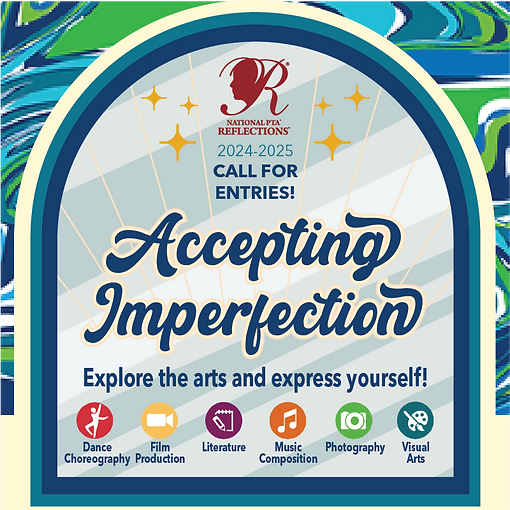 Reflections Meeting 
2023-2024
September 3rd, 2024
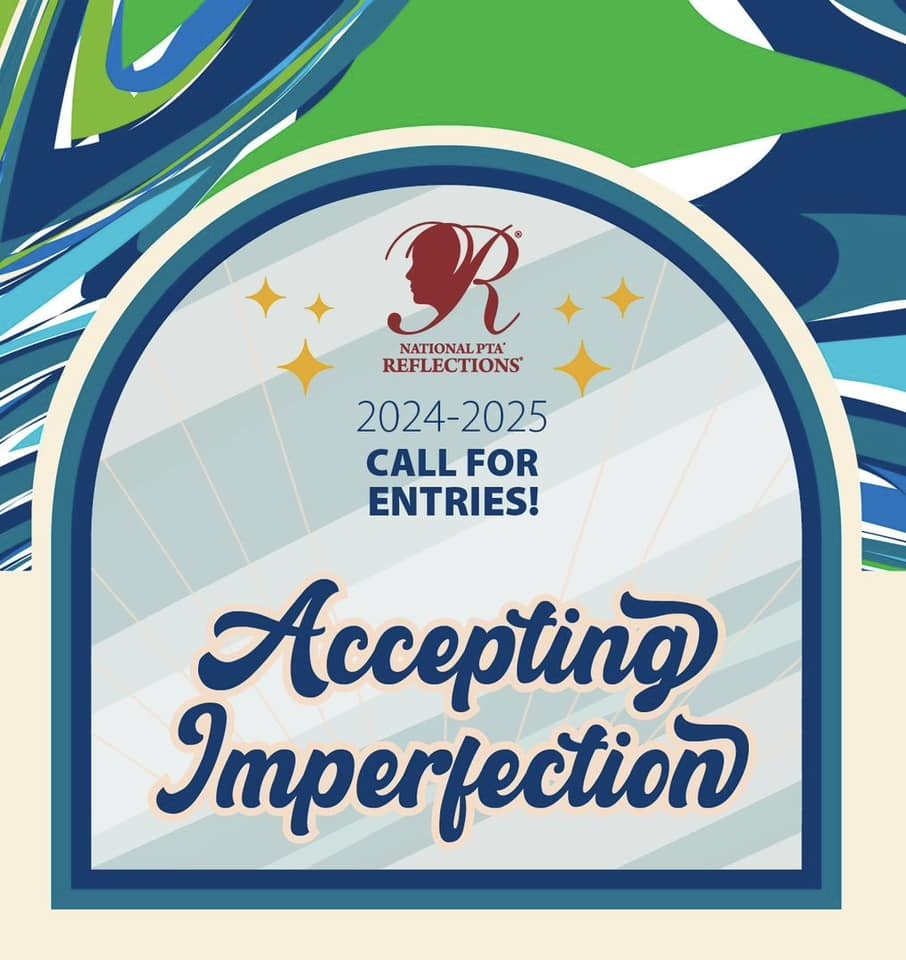 Reflections Program
The theme for the 2024-2025 program is:
“Accepting Imperfection” Students should submit their completed works of art in one of the available arts categories:
Dance Choreography
Film Production
Literature
Music Composition
Photography
Visual Arts
In 1969, Colorado State PTA President and arts educator Mary Lou Anderson introduced a student art contest that would eventually become Reflections, National PTA’s cornerstone arts program. In the 50+ years since the program’s founding, millions of students have been inspired to participate by reflecting on a specific, student-selected theme to create original artwork.  
National PTA has a long-standing commitment to arts education. The Reflections program provides opportunities for recognition and access to the arts which boost student confidence and success in the arts and in life.
Each year, over 300,000 students in Pre-K through Grade 12 create original works of art in response to a student-selected theme. This 50+ year-old program helps them explore their own thoughts, feelings and ideas, develop artistic literacy, increase confidence and find a love for learning that will help them become more successful in school and in life.
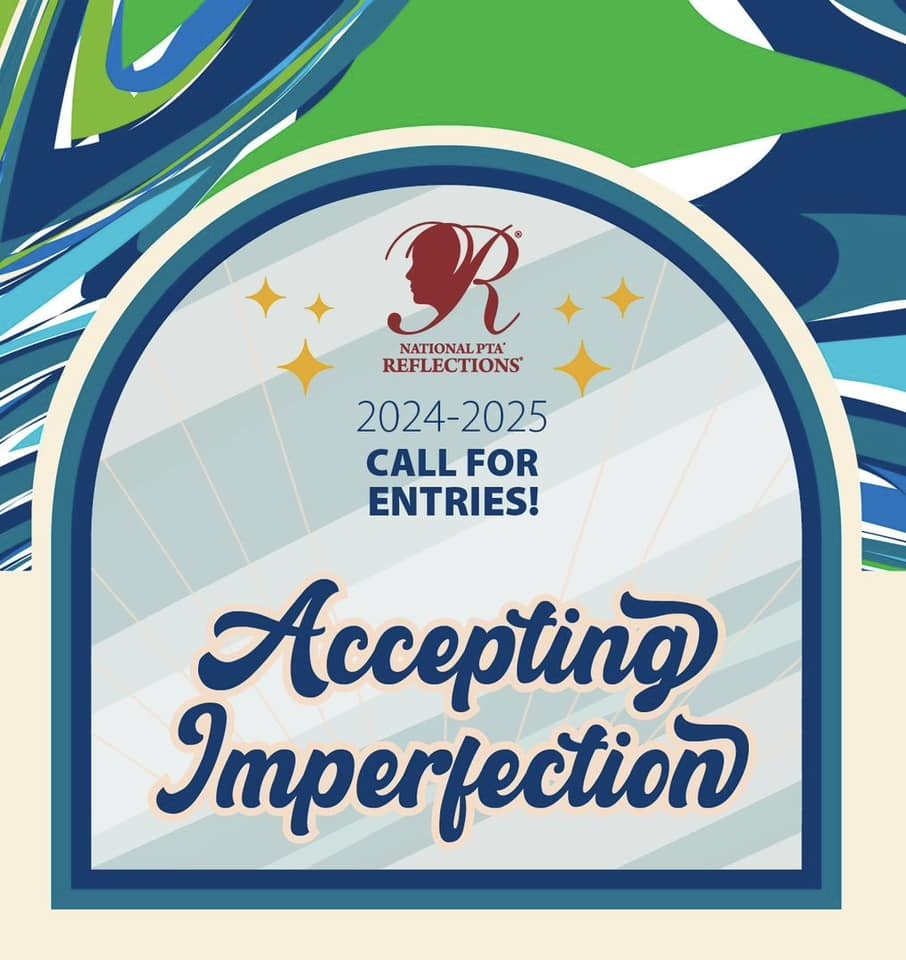 Reflections Rewards
Artworks are submitted first to local unit PTAs, where they are first recognized, celebrated and judged by grade-level divisions. Local unit PTAs then send a selection of entries on to county councils for judging. The final artworks submitted to Florida PTA by county councils are then considered for Awards of Excellence or Awards of Merit. Award of Excellence entries are then forwarded to National PTA to represent Florida at the National level.
Local-level Award Participants receive:
Each student will receive a special certificate at the conclusion of the Reflections program and be recognized during a ceremony held at Carillon Elementary. This ceremony is usually scheduled during the Spring Semester. 
State-level Award of Excellence honorees receive:
Prizes include a $50 Award check, Award of Excellence ribbon, medal, and certificate. Artwork will be showcased at the Florida PTA Leadership Convention Reflections Gallery.
State-level Award of Merit honorees receive:
Prizes include: Award of Merit ribbon and certificate.  Artwork will be showcased at the Florida PTA Leadership Convention Reflections Gallery.
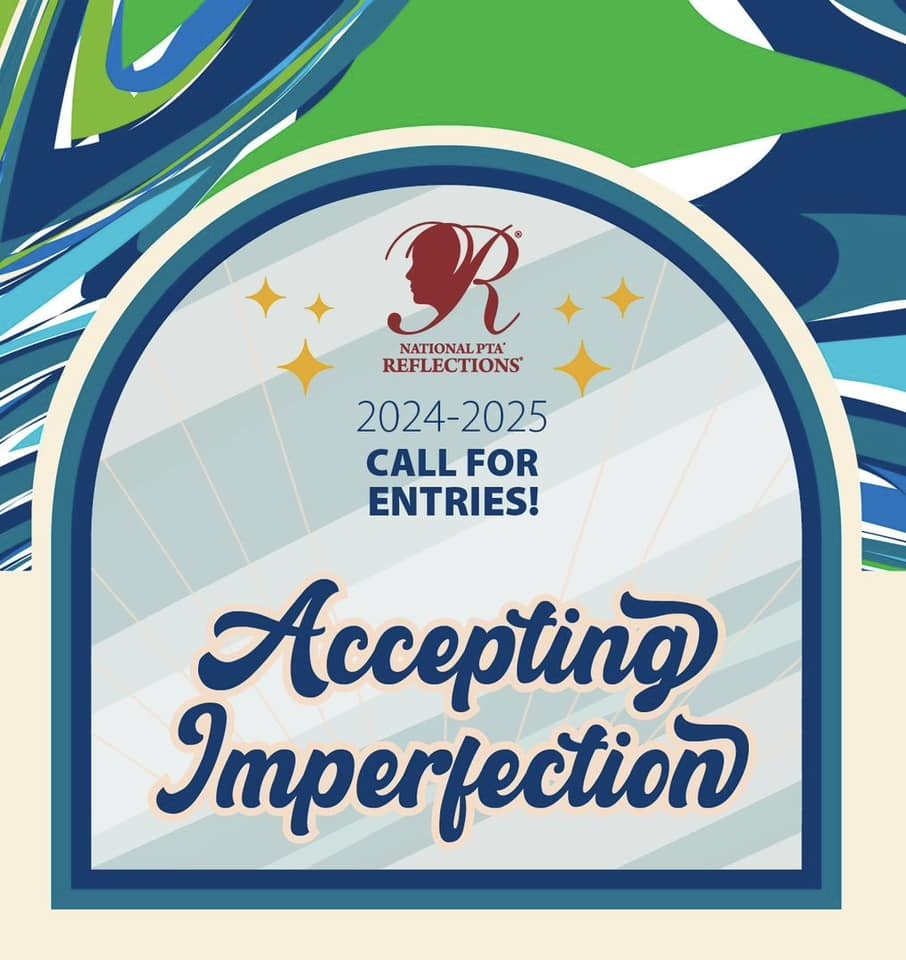 Rules & Deadlines
Each student’s submission must demonstrate the theme : “Accepting Imperfection”
The category slides in this presentation will present the rules & guidelines to follow when students create their artwork. 
Hint: Remember 40% of their mark, when judging is performed, is awarded based on how the artists statement about how their artwork ties to the theme, make sure you help your students work just as hard on their statement as they did creating their artwork. *This is statement is written on the ‘Entry Form’. 
MARK YOUR CALENDARS: Due date for ALL SUBMISSIONS: Friday November 15th, 2024
This provides time for Reflections Chair & Team to review submissions before submitting to the county by Nov. 30th.
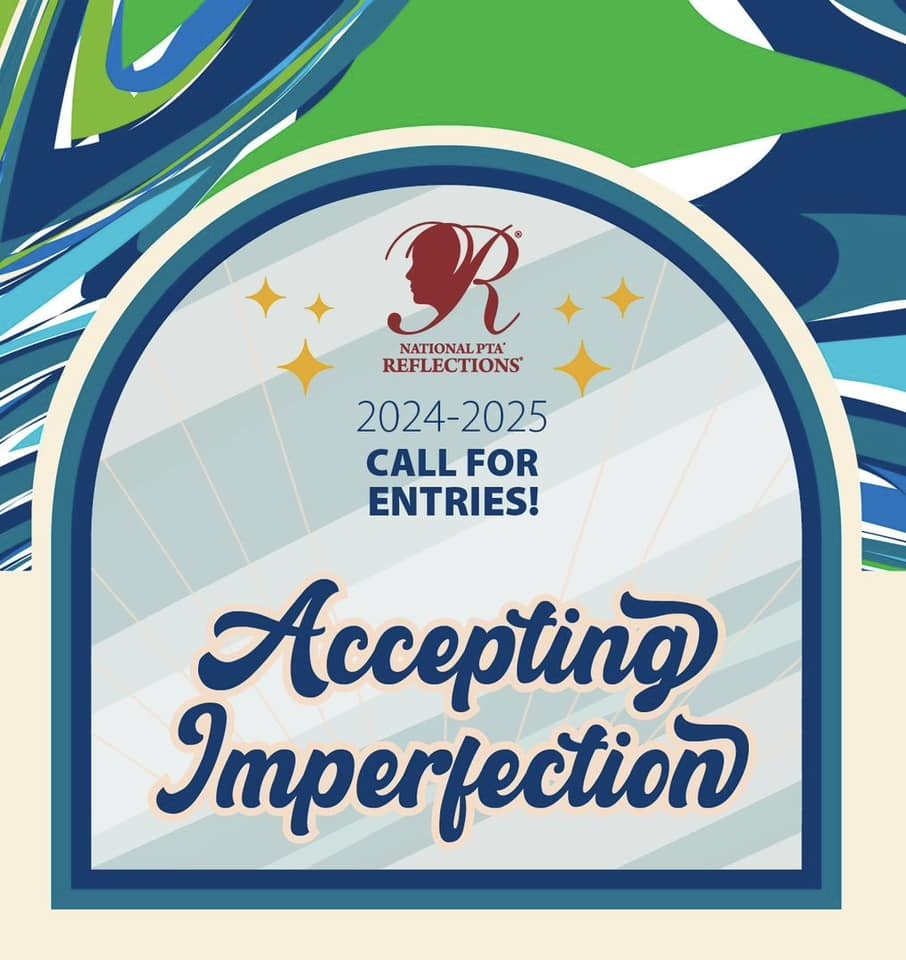 DANCE CHOREOGRAPHY is the act of creating movement. The choreographer (student submitting entry) maybe the performer or one of the performers, but the choreographer does not have the perform the entry. 

Solo and ensemble works of all dance styles are accepted. Entrant must be the choreographer and may also be the performer, or one of the performers. If background music is used, cite it on entry form. Video file must not exceed 5 minutes in length and 1,000 MB in file size and be in MP4, MOV, or AVI format. 

 
Submit your entry by NOVEMBER 15th, 2024 to: 

           carillonreflectionspta2324@gmail.com
Dance Choreography
Guidelines: 
https://drive.google.com/file/d/1sRHf72B9JJdi4Jqix84UlUWL-VfSnk2M/view?usp=drive_link

**Note Official Rules for Copyright Materials to avoid disqualification**
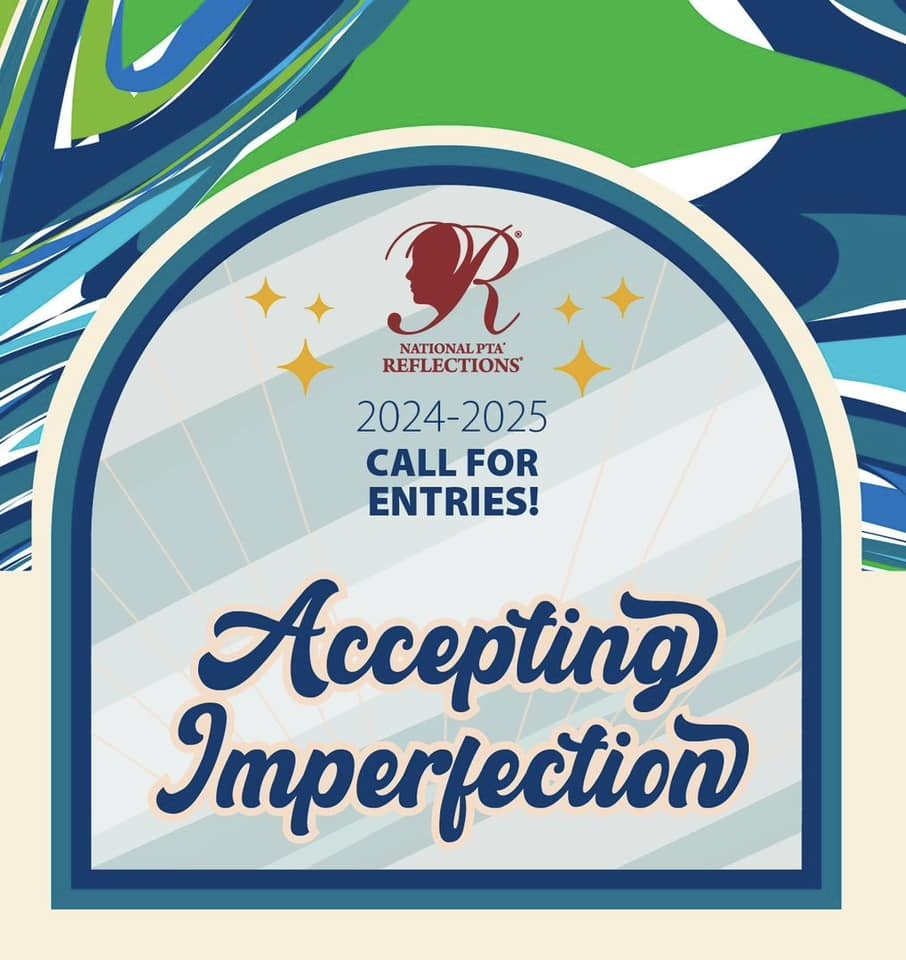 FILM PRODUCTION is the process of making a film. The producer (student submitting the entry) is not required to appear in the film, but if student chooses to, a camera tripod may be used. All screenwriting, directing, and editing must be done by the student producer.  

Accepted short film styles include: Animation, narrative, documentary, experimental or media presentation. Use of PowerPoint is prohibited. Entrant must be the screenwriter, cinematographer, editor, and producer. If background music is used, cite it on entry form. Video file must not exceed 5 minutes in length and 1,000 MB in file sice and be in MP4, MOV, or AVI format.
Film Production
Guidelines:
https://drive.google.com/file/d/1HaecyoKx2bEeQs7OK0zmiGp7Jlyqez1u/view?usp=drive_link
**Note Official Rules for Copyright Materials to avoid disqualification**
Submit your entry by NOVEMBER 15th, 2024 to: 

           carillonreflectionspta2324@gmail.com
MUSIC COMPOSITION is the process of creating a new piece of music. The composer (student submitting entry) is a person who expresses their own thoughts and ideas through the use of sound. 

All music styles and combinations of instrumentation are accepted. Entrant must be the composer and may also be the performer, or one of the performers. Software may be used to produce audio recording. Entries containing algorithmic composition techniques are NOT accepted. Use of copyright material is prohibited. An audio recording of the composition must be included and must not exceed 5 minutes in length and 1,000MB in file size. Accepted audio formats include: MP3 and WAV. Notation (Score/Tablature) in PDF format is only required for middle and high school divisions.
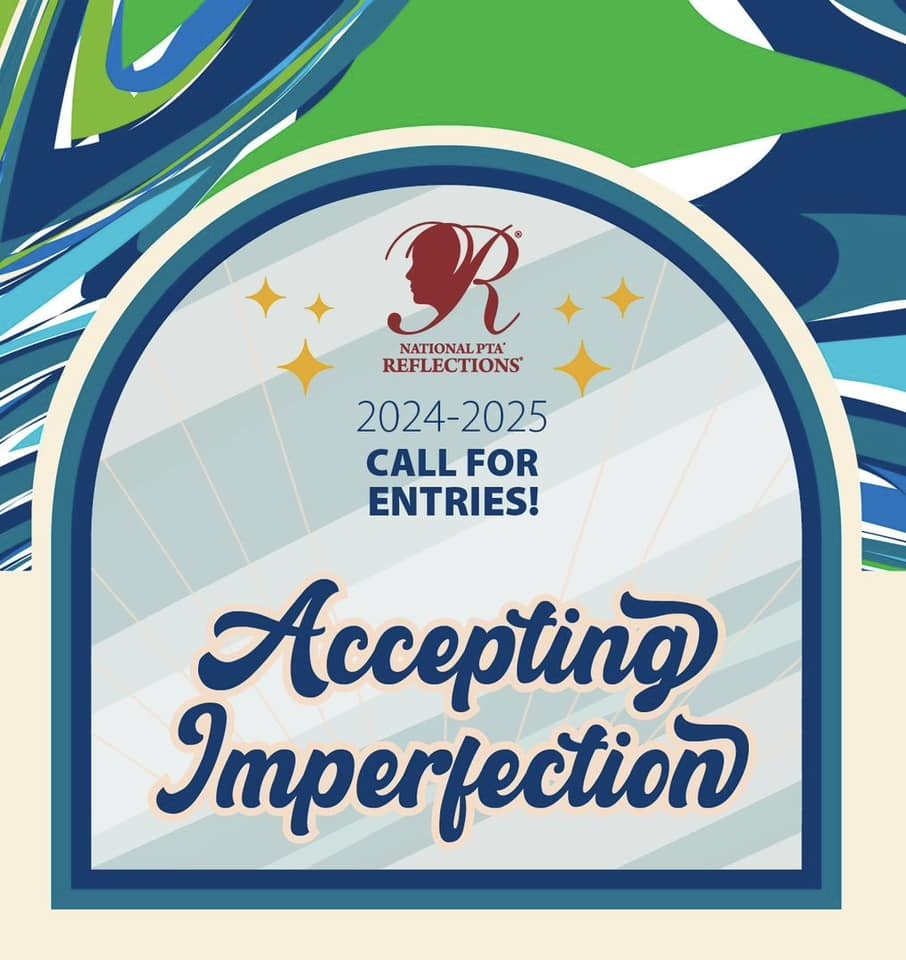 Music Composition
Guidelines:
https://drive.google.com/file/d/1ZVmUXPe2hJE1_Sp5DtsH_gKHs07ZxLvm/view?usp=drive_link

**Note Official Rules for Copyright Materials to avoid disqualification**
Submit your entry by NOVEMBER 15th, 2024 to: 

           carillonreflectionspta2324@gmail.com
PHOTOGRAPHY is the process of creating an image. The photographer (student submitting entry) is a person who captures their own thoughts and ideas with a camera. By focusing on objects using various lenses, filters, and light sources, photographers may demonstrate the use of photographic techniques conventionally or digitally. 

Photo must be a single print/digital image. Collages and collections of photos are not accepted. Entrant must be the photographer and may use a variety of digital editing techniques including but not limited to, multiple exposure, negative sandwich and photogram. Print image dimensions must be no smaller than 3x5 inches and no larger than 8x10 inches. Framed prints are not accepted. Digital image dimensions must be at least 640x960 (pixels) and  300 dpi (resolution). Accepted file formats: JPEG, JPG, and PNG. 

.
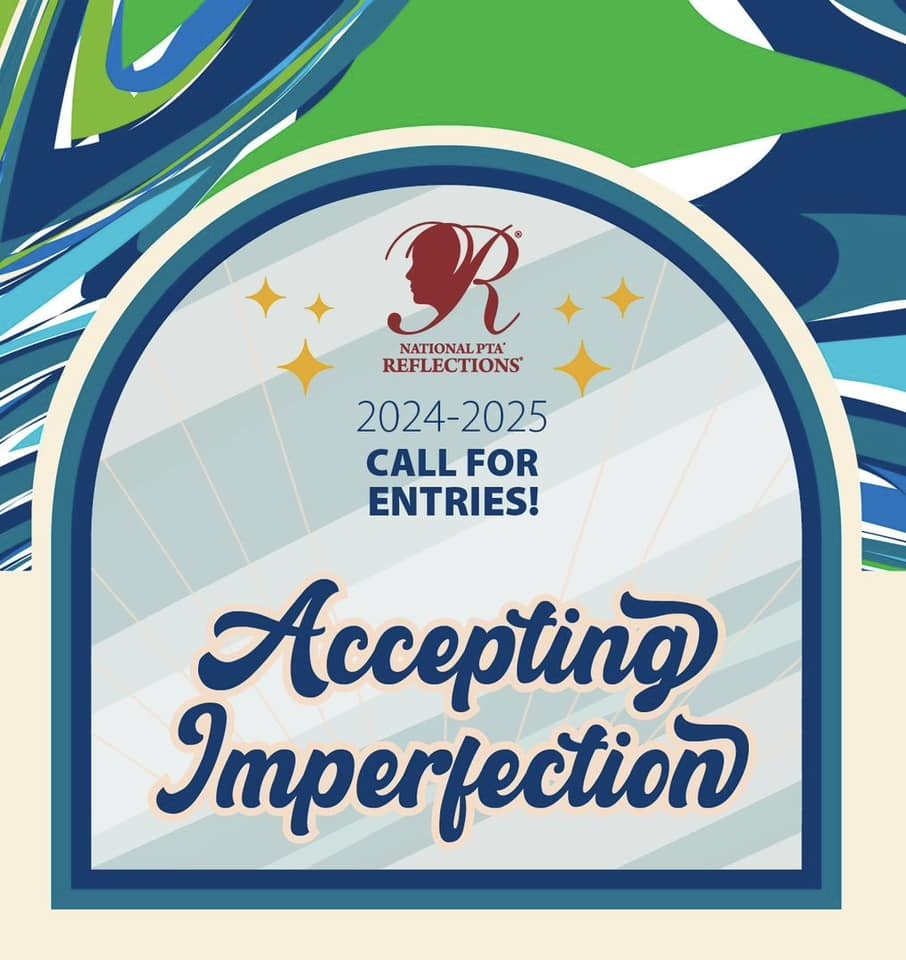 Photography
Guidelines:
https://drive.google.com/file/d/1uYp5_QsbRs-lVOWIQfS-IIjbpeIRmVhz/view?usp=drive_link
**Note Official Rules for Copyright Materials to avoid disqualification**
Submit your entry by NOVEMBER 15th, 2024 to: 

           carillonreflectionspta2324@gmail.com
VISUAL ARTS include many art forms that are visual in nature. The artist (student submitting entry) is a person who captures their own thoughts and ideas to create a visual piece of art. 

Works of both fine & design arts are accepted, including but not limited to: architectural drawing and models, ceramics, collage, digital art and graphics (drawings/paintings/illustration), crafts, drawing, fashion clothes and jewelry, fiber work, mixed media, painting, printmaking and sculpture. 2D artwork must be no larger than 24x30 inches with matting. Framed entries are not accepted. Include one digital image of artwork with your submission. 3D artwork must contain 3 digital images of artwork at different angels. Image(s) are used for artwork, identification, judging, and exhibition purposes. Accepted file formats: JPEG, JPG, and PNG.
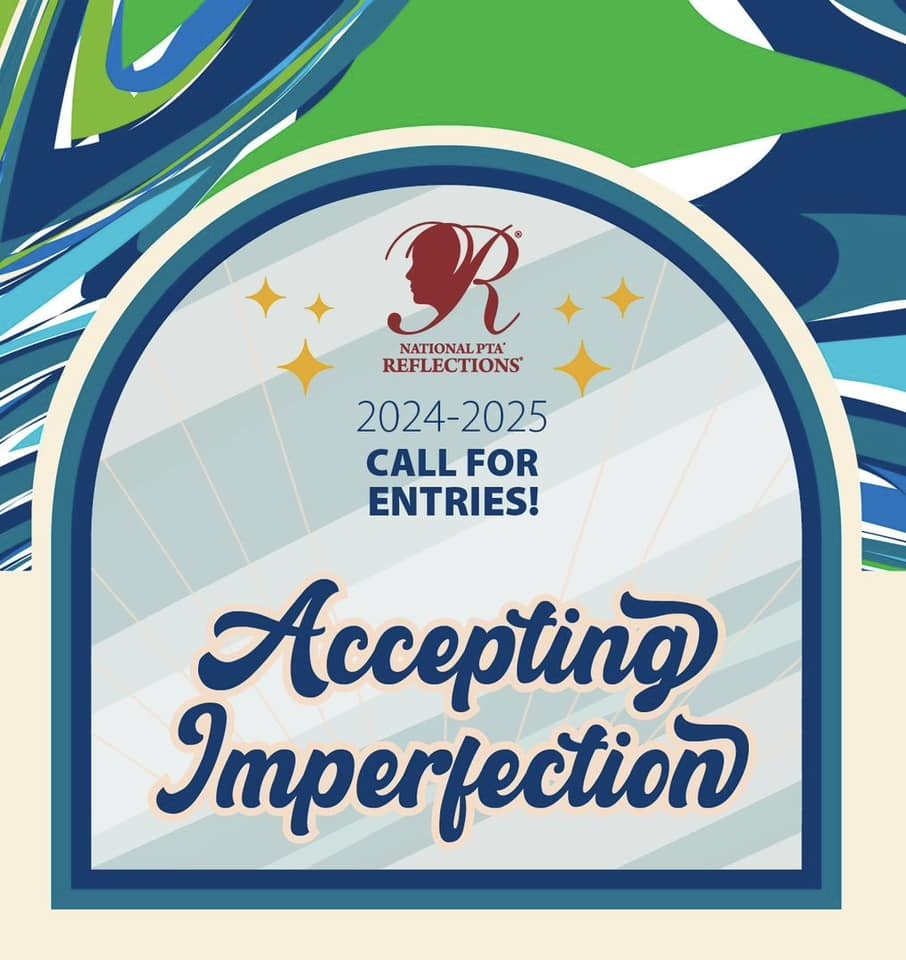 Visual Arts
Guidelines:
https://drive.google.com/file/d/1njfxk8T8C_DrT-a8CT5pH5gypM5iW5Tb/view?usp=drive_link
**Note Official Rules for Copyright Materials to avoid disqualification**
Submit your entry by NOVEMBER 15th, 2024 to: 

           carillonreflectionspta2324@gmail.com
LITERATURE is the art of writing. The author (student submitting entry) is a person who expresses their own thoughts and ideas through the use of words. Authors submit a single literary work, handwritten or typed, using grade-appropriate grammar, punctuation, and spelling. 

Accepted forms of fiction and nonfiction include prose, poetry, reflective essay, screen play and play script, narrative, and short story. Entrants may write in the primary language as long as an interpretive English translation is also attached. Use of copyrighted material is prohibited. Writing must not exceed 2,000 words and may be handwritten or typed. Accepted formats: Single-sided print on 8 1/2x11’ paper, PDF file.
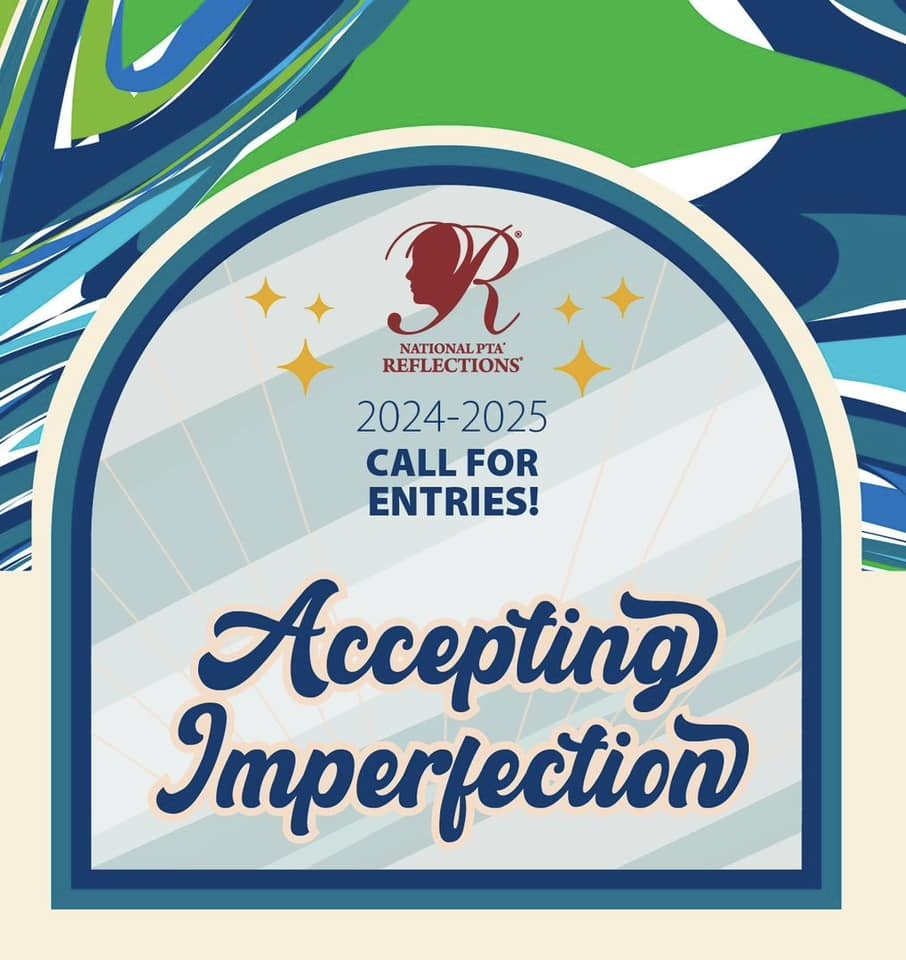 Literature
Guidelines:
https://drive.google.com/file/d/1pGwlBDe-LOqXOQrmNLPSlIhftVSXoUk2/view?usp=drive_link
**Note Official Rules for Copyright Materials to avoid disqualification**
Submit your entry by NOVEMBER 15th, 2024 to: 

           carillonreflectionspta2324@gmail.com
ACCESSIBLE ARTS DIVISION 

Special Artist Eligibility: This division is an option for students with disabilities who receive services under IDEA or ADA: Section 504 to have the opportunity and accommodations they may need in order to participate fully in the program. The rules and guidelines are modified to ensure every student has the chance to be part ofthe National PTA Reflections program. 

Artists follow the general rules and relevant arts category guidelines, modified only by accommodations for their disability. The accommodations in general should be both specific and limited to the student’s disability. Use of adaptive technology is allowed. Individuals providing support may assist with typing, holding a camera, etc. but may not be involved in the artistic process. The division will not be divided by age or traditional school grade level.
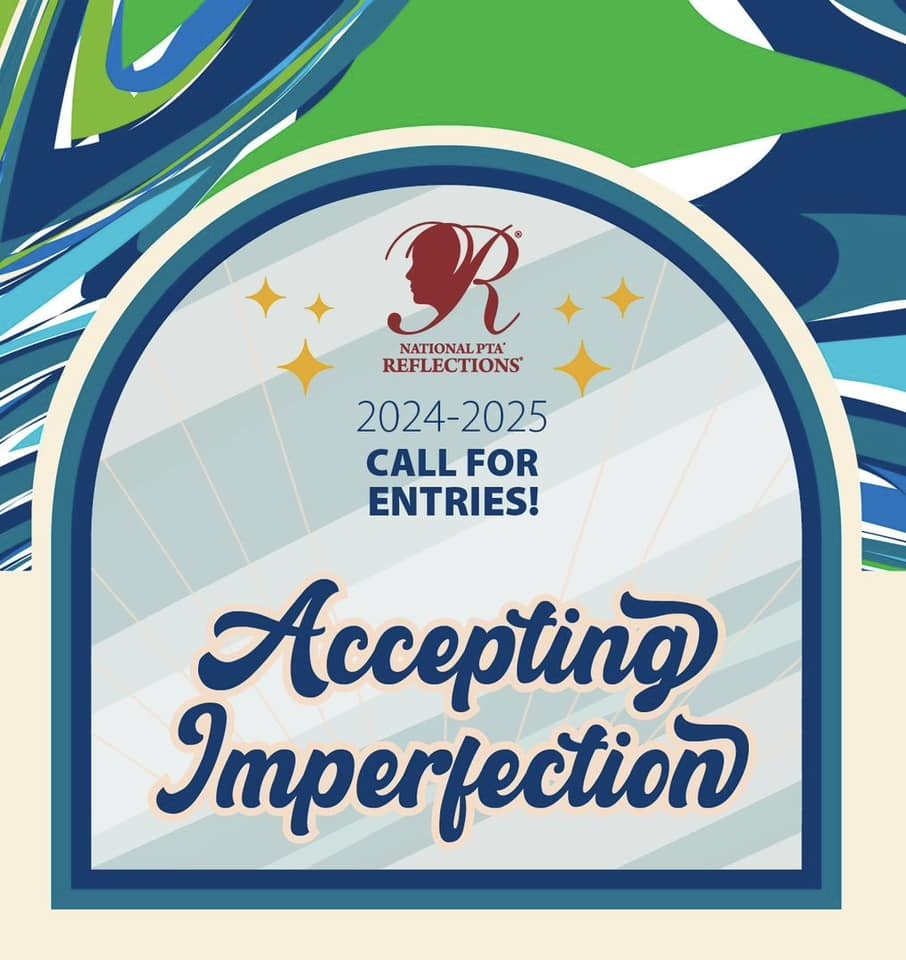 Accessible Artist
Guidelines:
https://drive.google.com/file/d/1P7XNjVzYmhsxxvU0vuytgtApgyw120QP/view?usp=drive_link
**Note Official Rules for Copyright Materials to avoid disqualification**
Submit your entry by NOVEMBER 15th, 2024 to: 

           carillonreflectionspta2324@gmail.com
Fillable Entry Forms
*If you need Paper Copy Provided, please email me and let me know 1) Student’s Name 2) Grade 3) Teacher and I will get a paper copy to the teacher to send home with your child. 
All participants must follow Official Rules for Participation. Artist Statement: This can be written, typed, or written on separate document and attached to entry form. (*Consider ‘notebook paper’ lines for writing format for younger writers) 
English: https://drive.google.com/file/d/1f8tew6kAbqKqgS8X5BxjxaJLJFFPrWOb/view?usp=drive_link
Spanish: https://drive.google.com/file/d/1BbvJvT-GwKNTEYTJf7_q1Xi5aLINdQqX/view?usp=drive_link
Please use the links above to access the fillable entry form. Once you have this form completed, email to carillonreflectionspta2324@gmail.com. You will also need to digitally attach your art piece per guidelines to the form and art piece entry can be reviewed together.
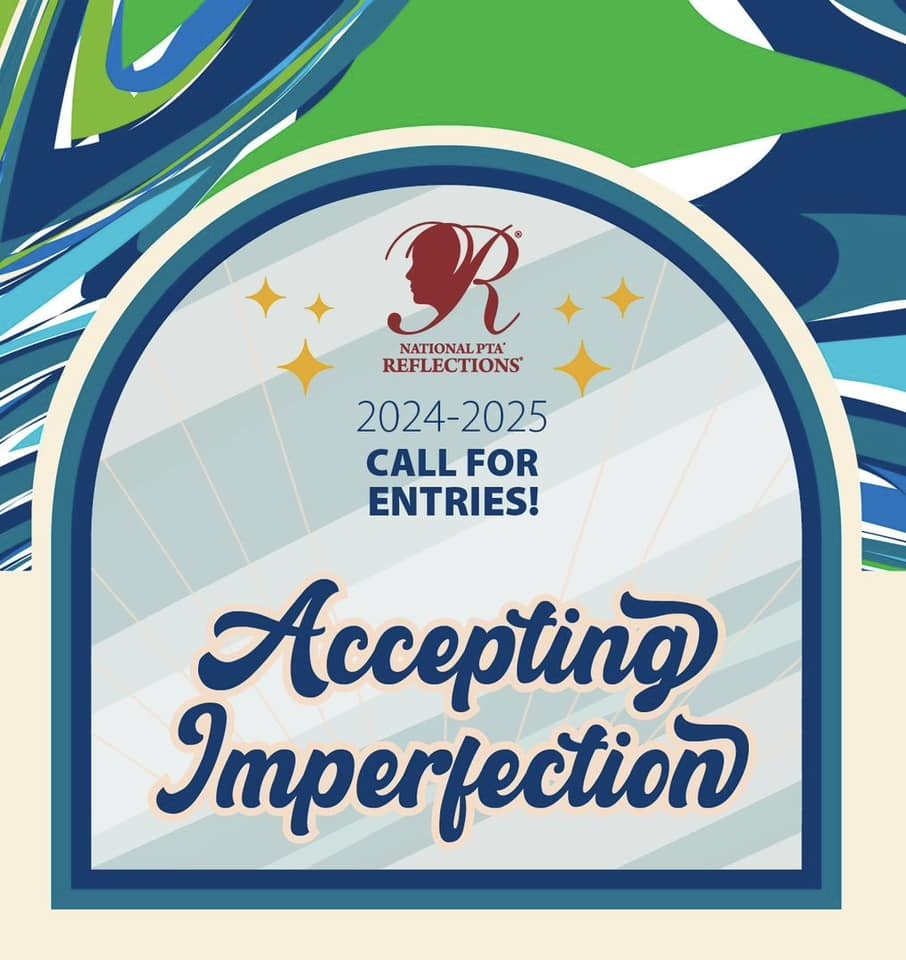 Wrap Up
Each student’s submission must demonstrate the theme : “Accepting Imperfection” 
 Due date for ALL SUBMISSIONS: Friday November 15th, 2024
This provides time for Reflections Chair & Team to review submissions before submitting to the county by Nov. 30th. 
Art work and entry forms will be emailed to: carillonreflectionspta2324@gmail.com
If there are any issues with submitting the art pieces, please email to coordinate a pick up time with Marissa Claus and she will take care of the submission for your student’s entry. You will receive a confirmation email to ensure receipt and process of Reflections work.
*Please note that I will be reviewing each entry to ensure it follows the rules and guidelines. I may need to reach out to have a fix or edit before final submission. Keep this in mind to get entries in a timely manner. 
* LEGO/ROBLOX resource: CANNOT USE Trademark characters- CAN USE student created character/avatar. Build their own character and make sure it ties into the Reflections theme. 
*  This must be clear the work comes from the student, NOT THE PARENT. I understand you want to help your child, but it’s their work that is submitted and awarded.
Tips To Note*
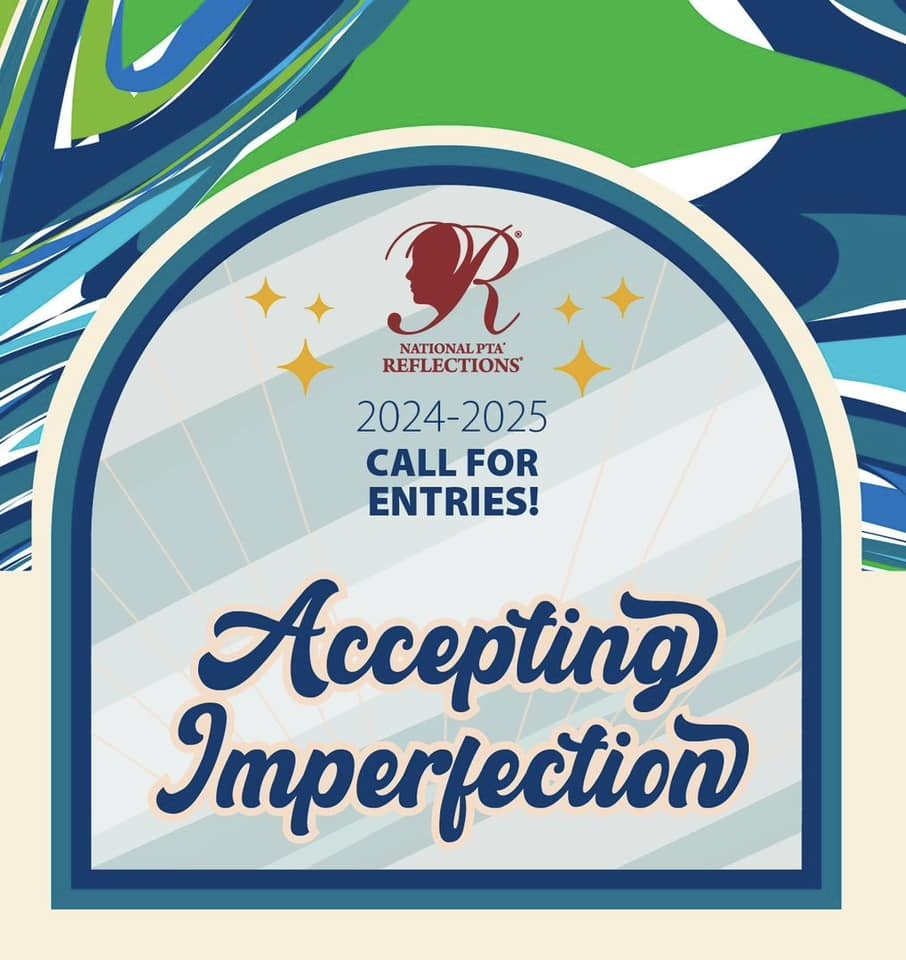 Digital Signature
Due to these being PDF forms, these are instructions to add a digital signature to the form. 

Digital Signature Instructions:
https://drive.google.com/file/d/1rcthbHJsQEHf-Pn4PxCzMXKDMKMHLF9-/view?usp=sharing
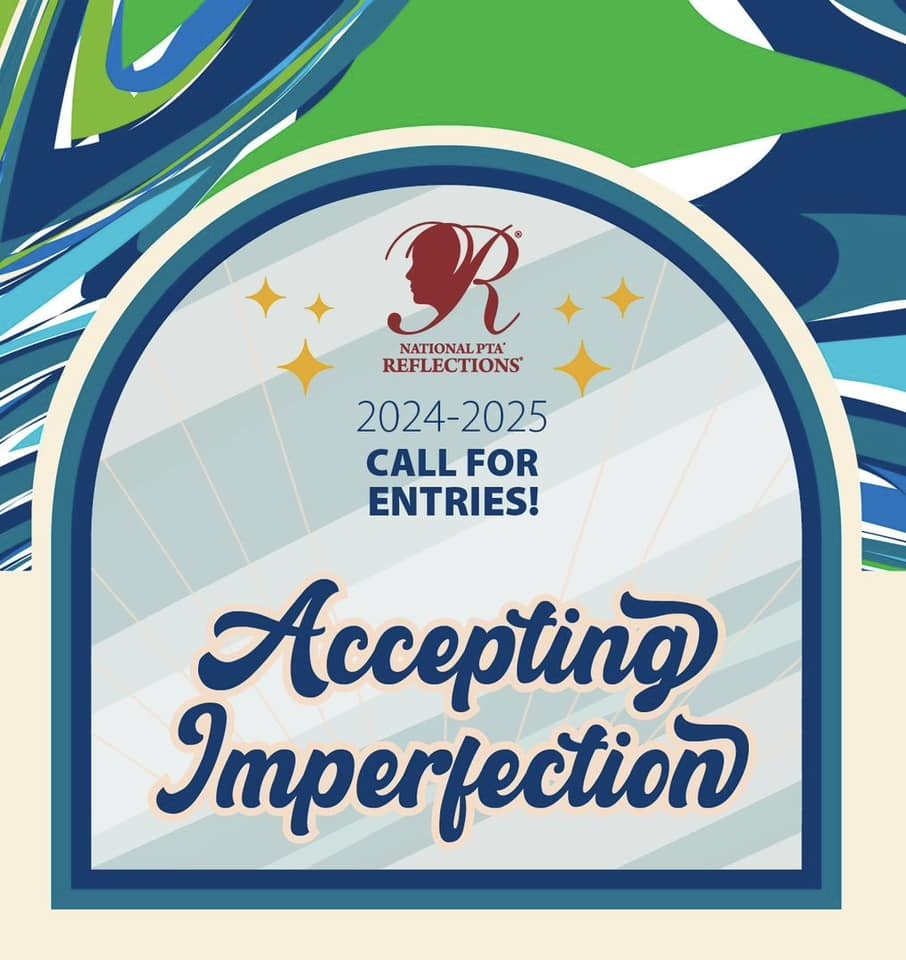